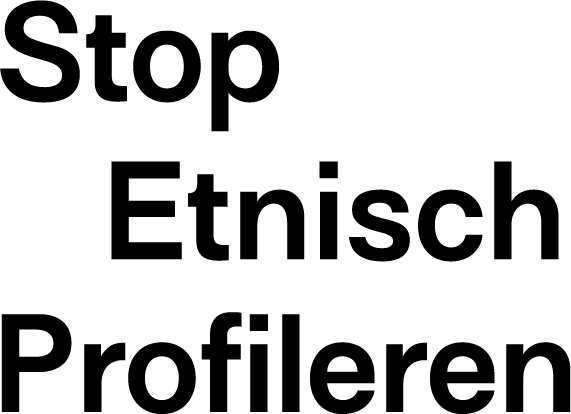 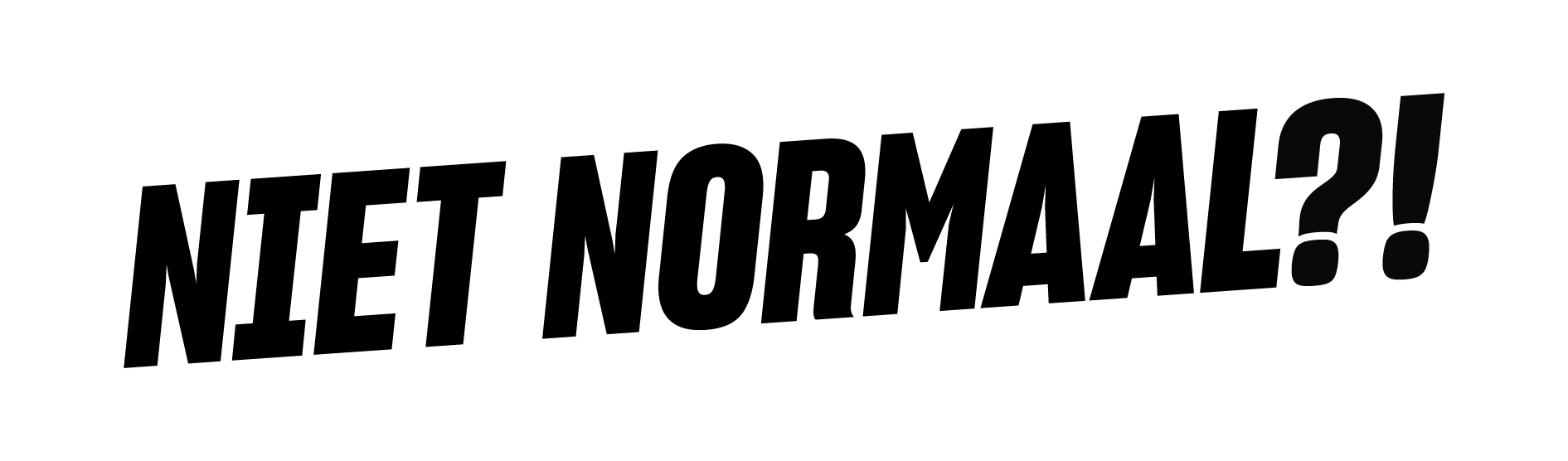 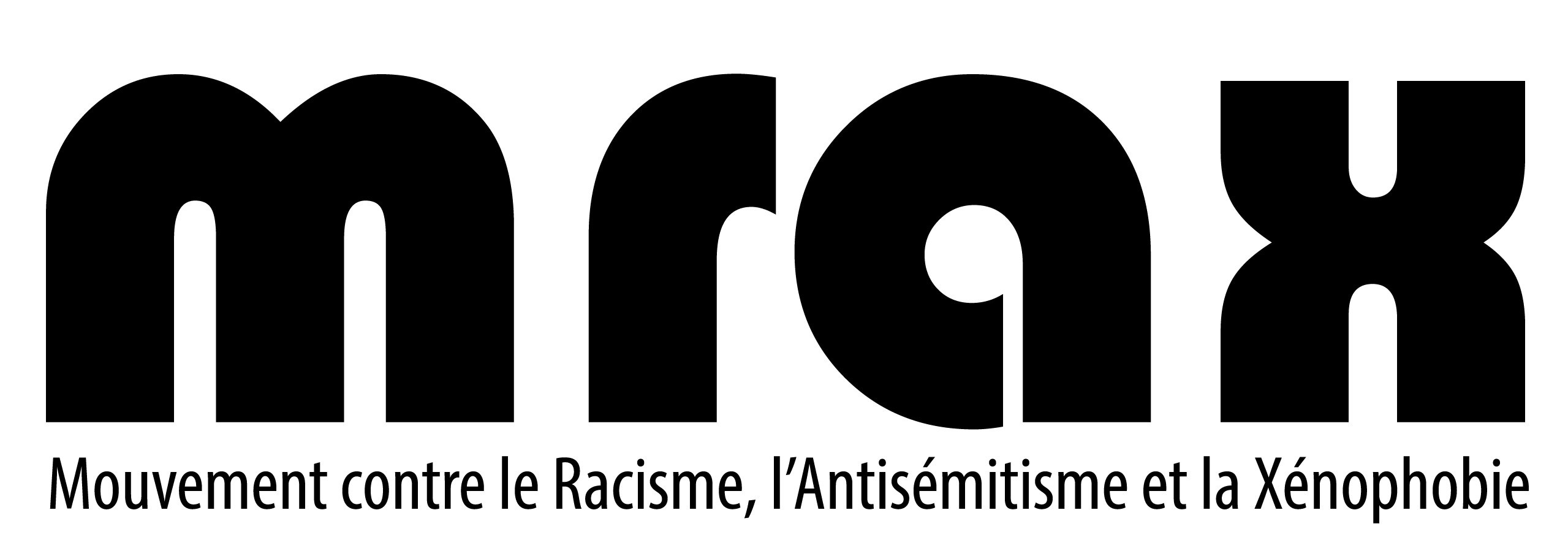 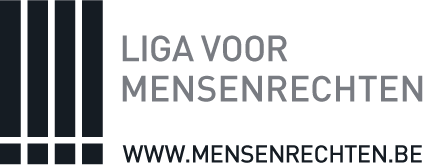 Yassine Boubout
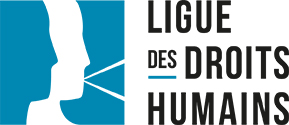 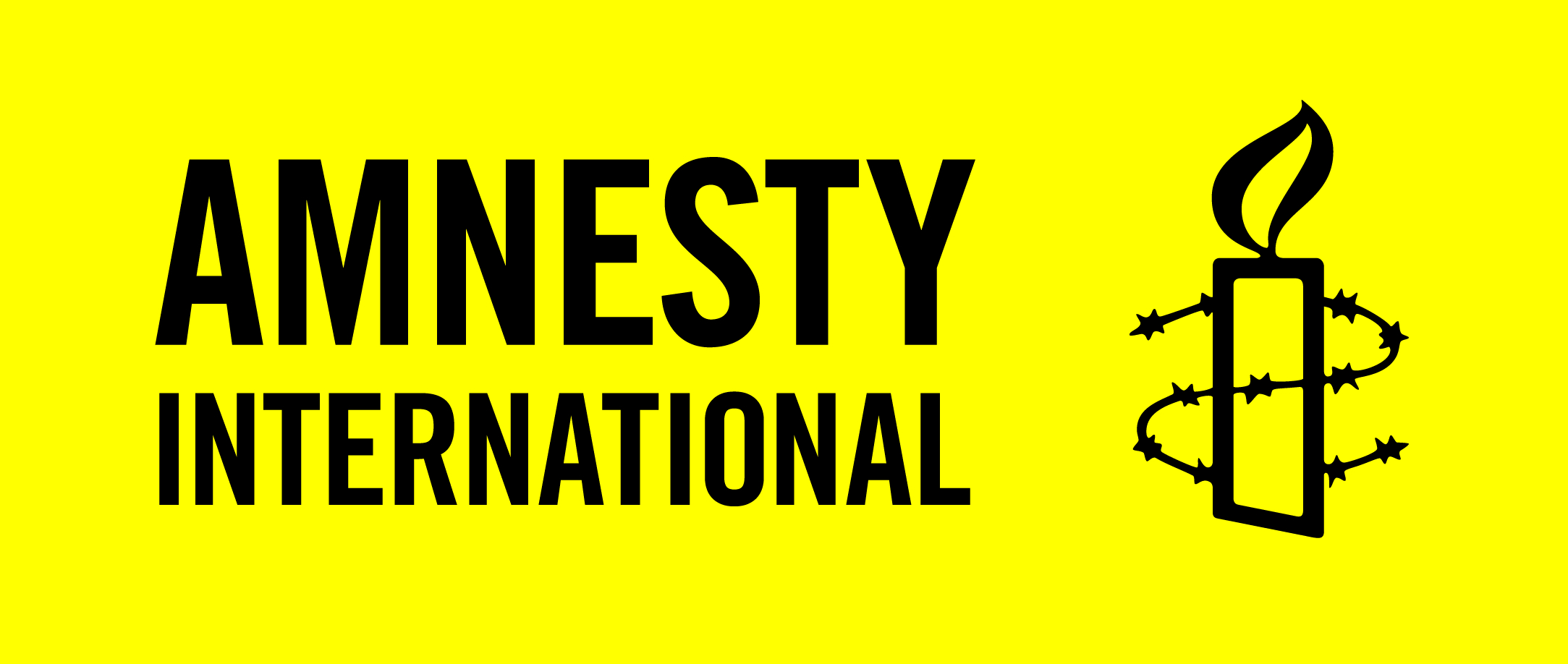 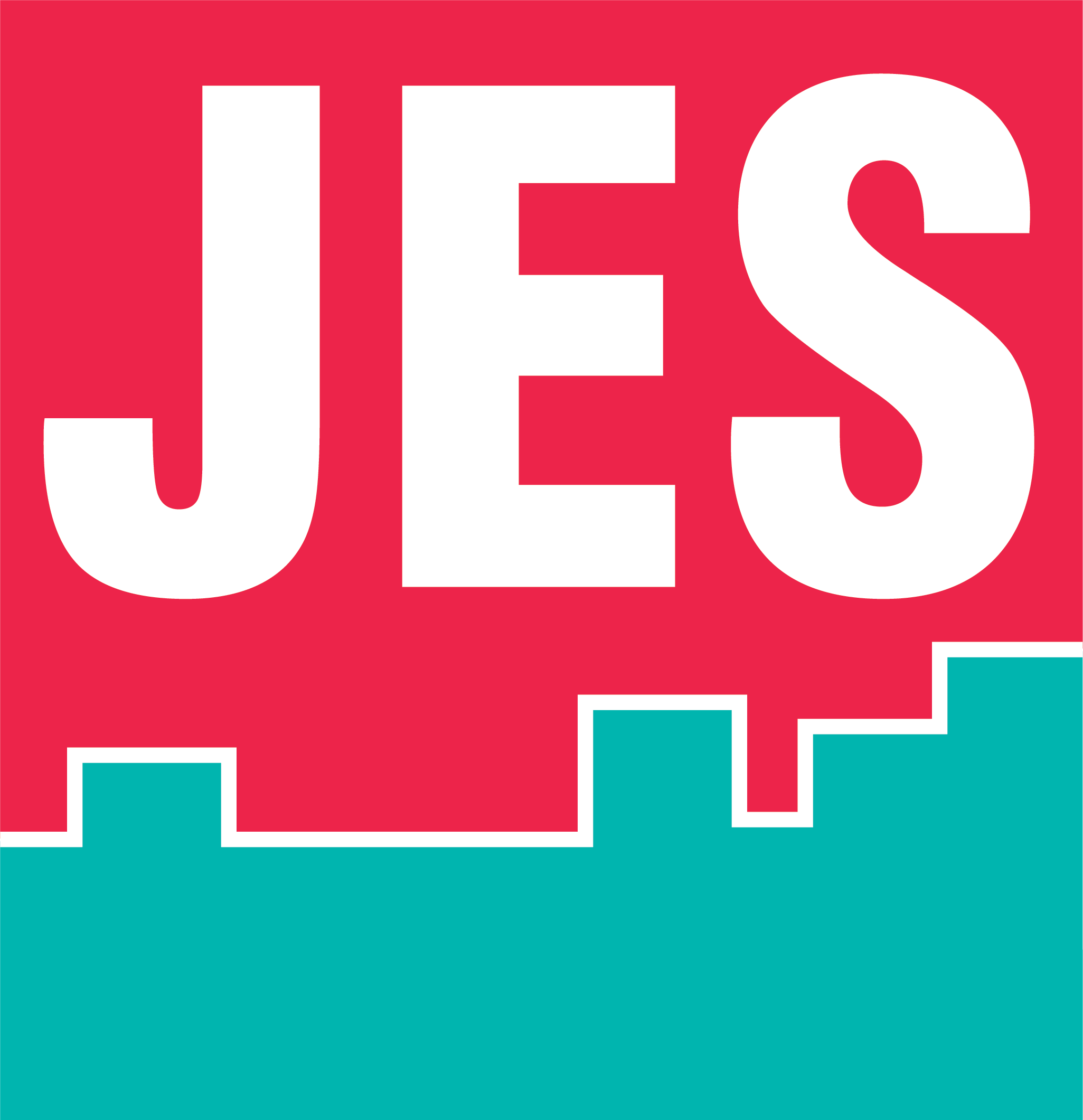 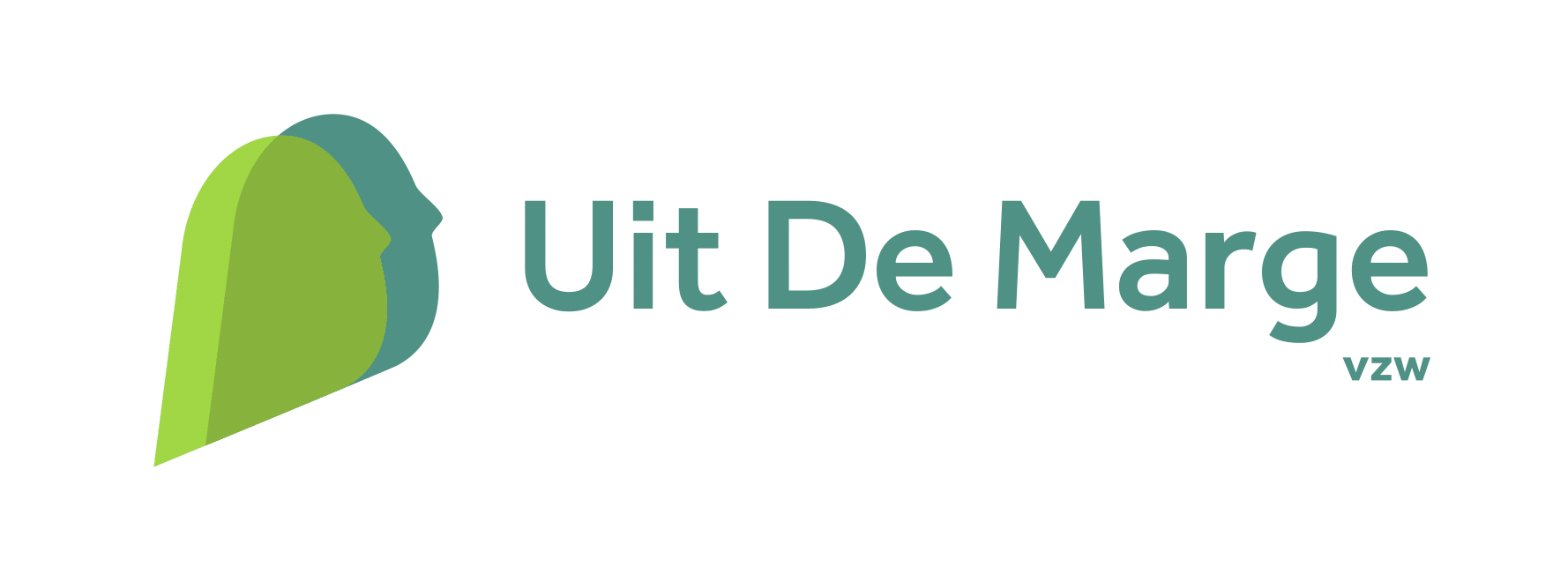 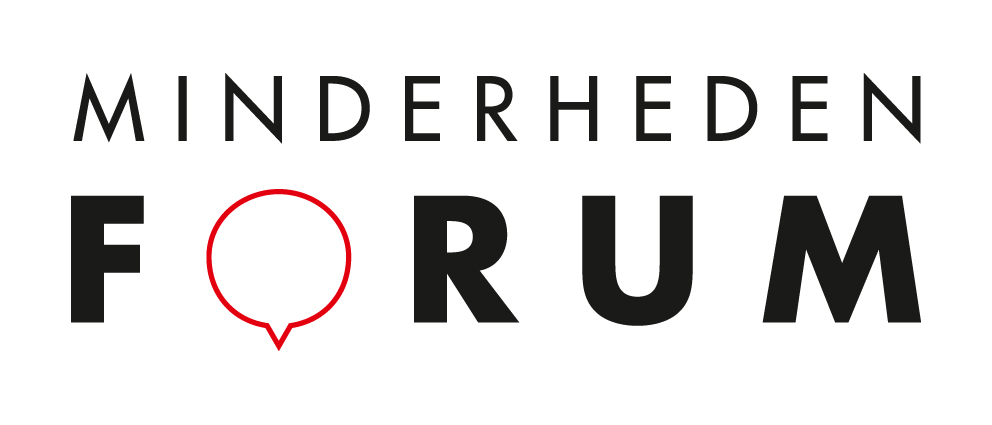 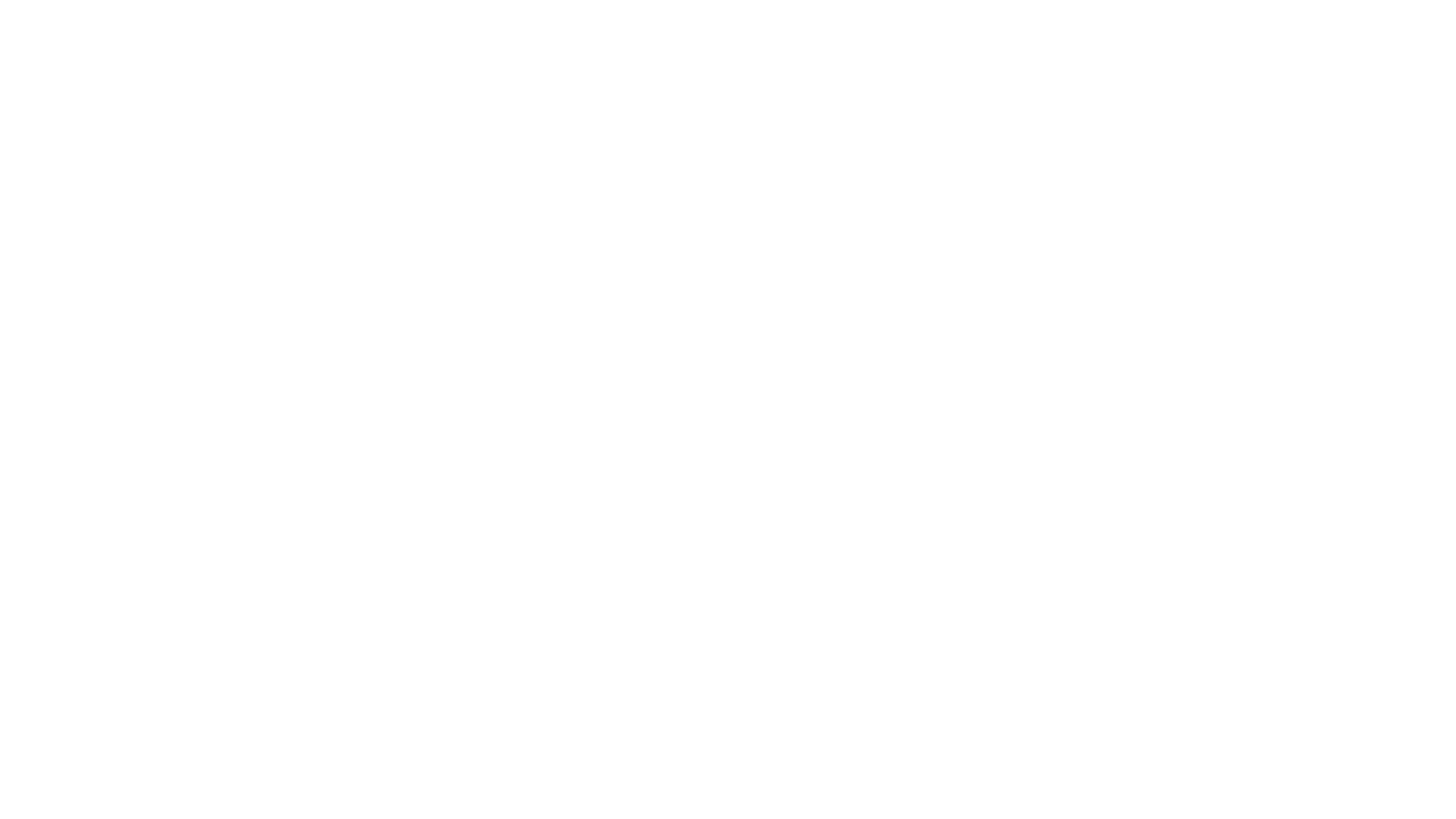 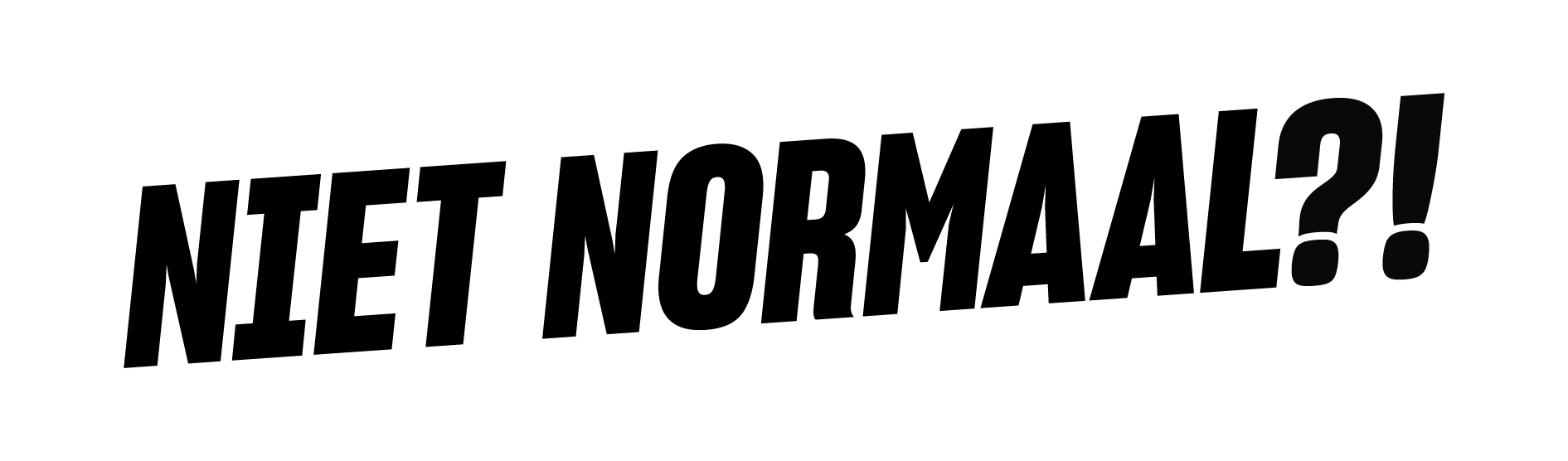 Etnisch profileren gebeurt wanneer de politie je stopt om hoe je eruitziet, en niet om wat je hebt gedaan.
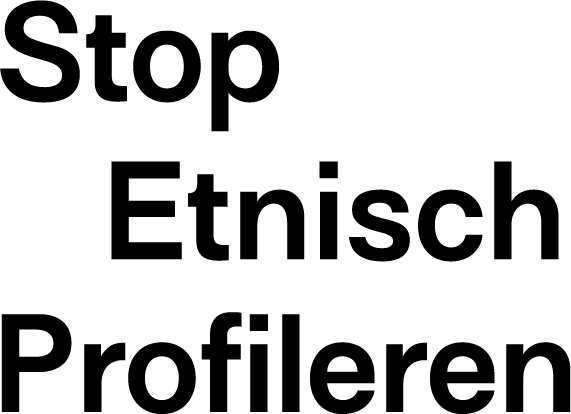 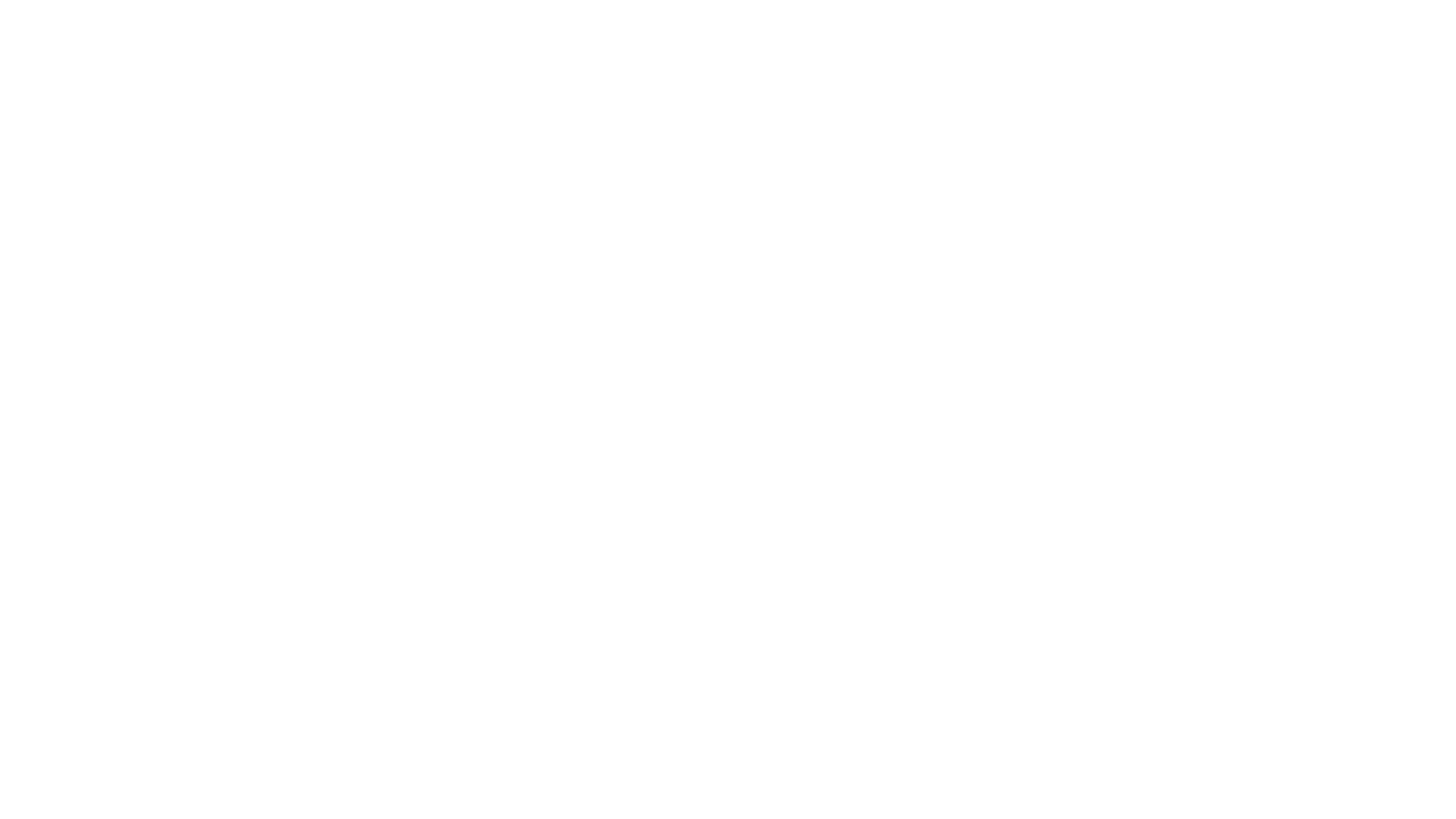 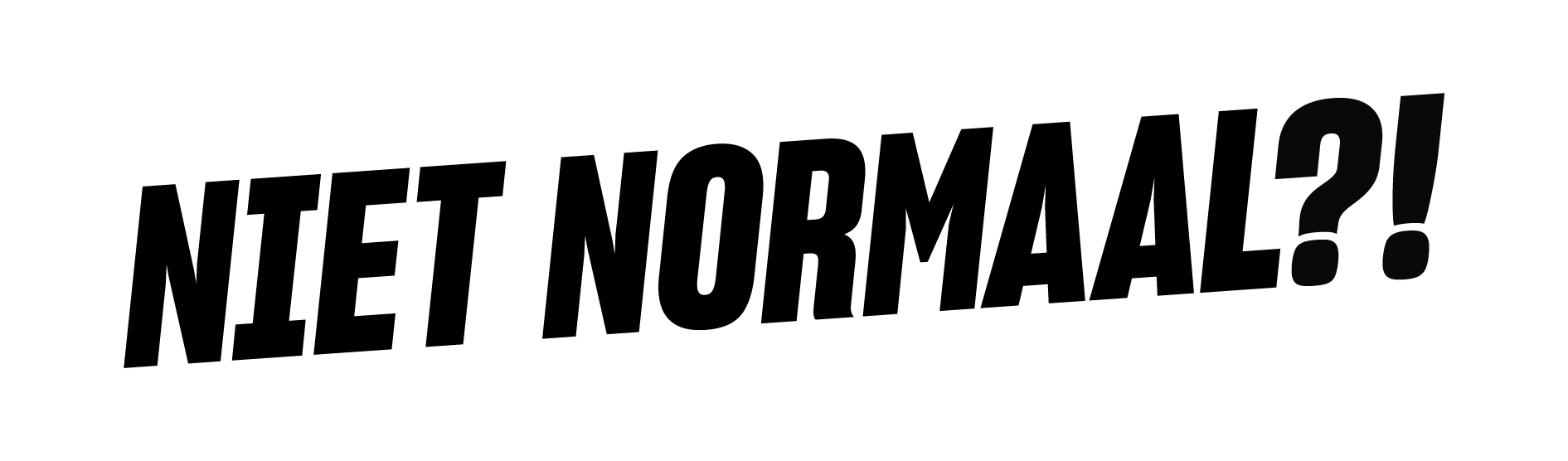 Opgelet: etnisch profileren ≠ concreet signalement/daderbeschrijving
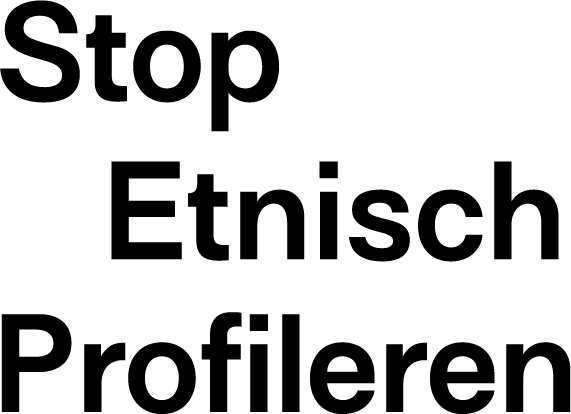 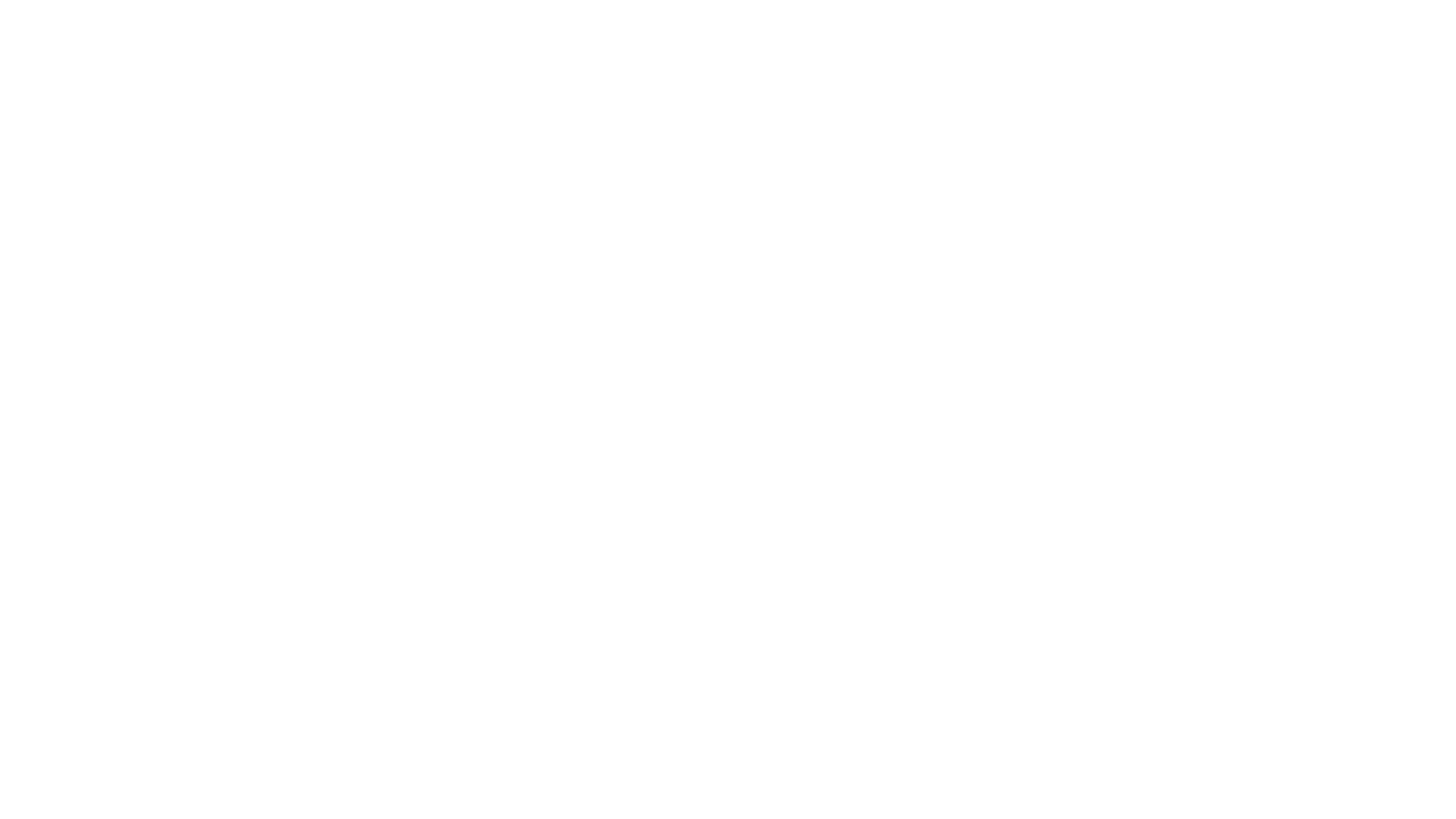 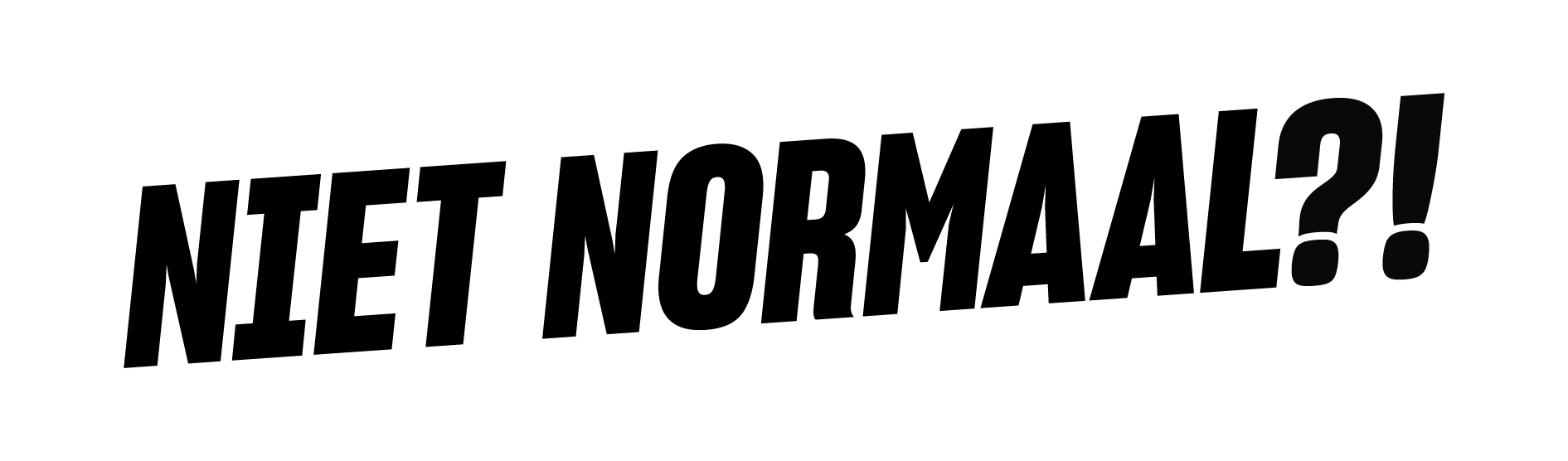 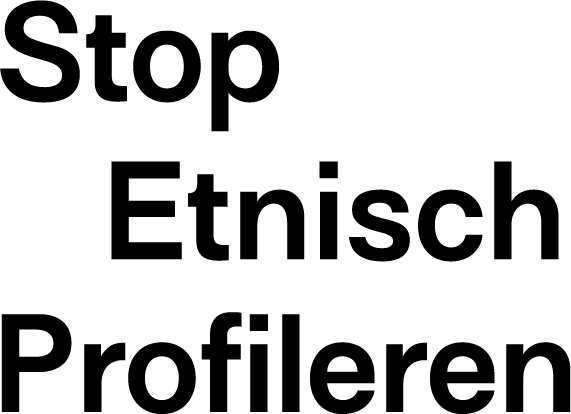 Etnisch profileren: een stand van zaken
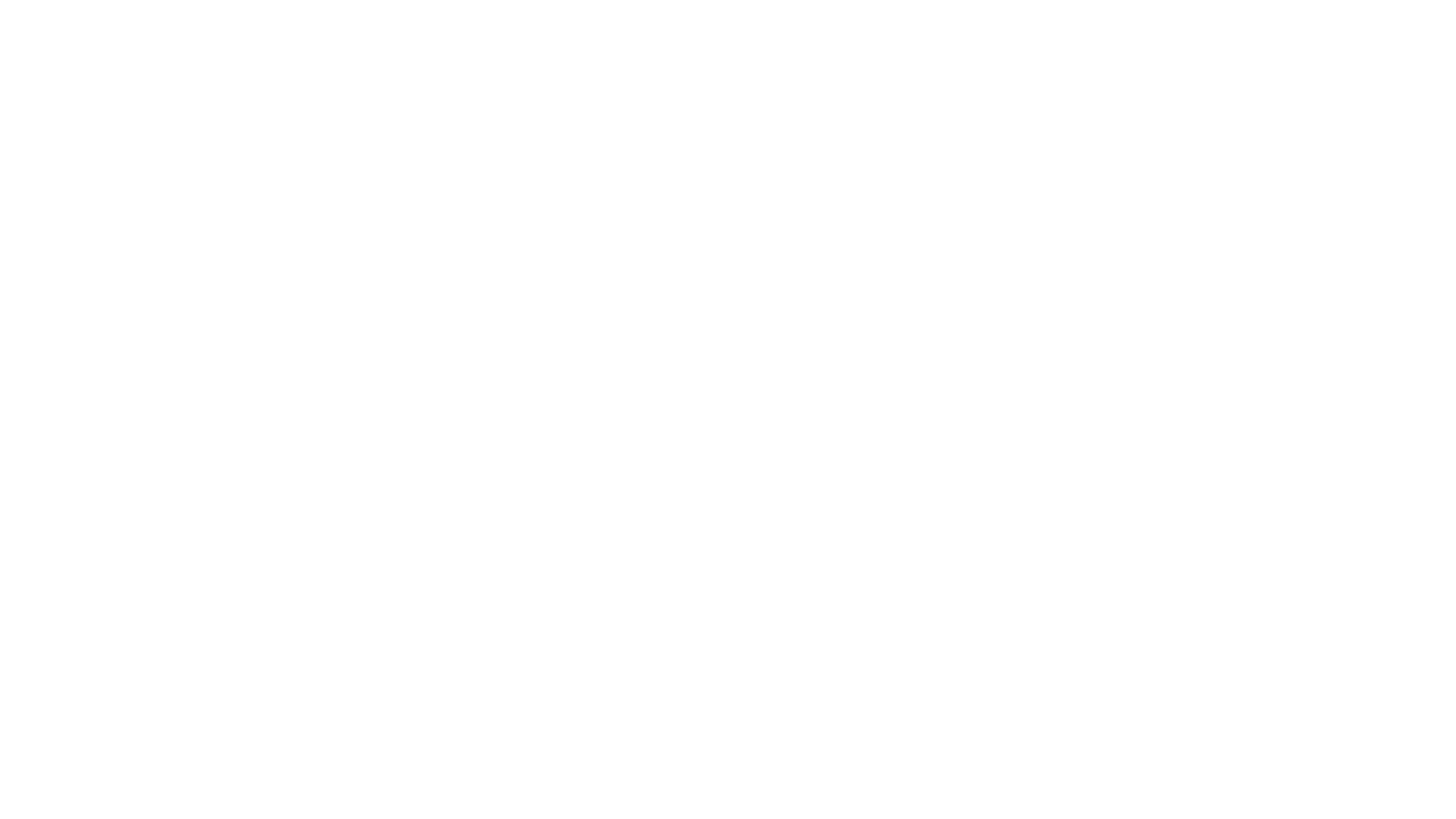 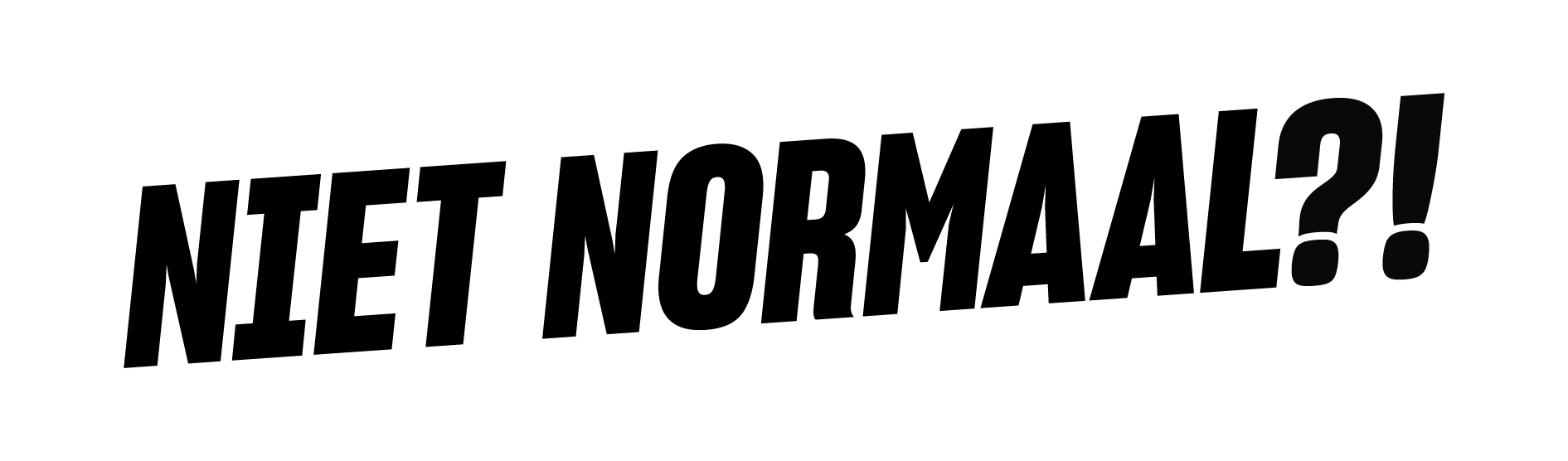 In België?
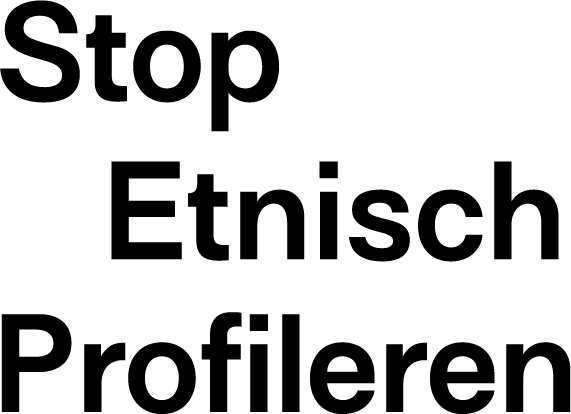 Geen cijfers, wel aanwijzingen
Onderzoek Amnesty (2018)
Onderzoek Ligue des droits humains (2017)
Federaal wetsvoorstel Groen/Ecolo over registratie
Bewustmaking, erkenning
Beweging in politieke landschap
Druk van buitenaf: recente VN-rapporten CERD/UPR
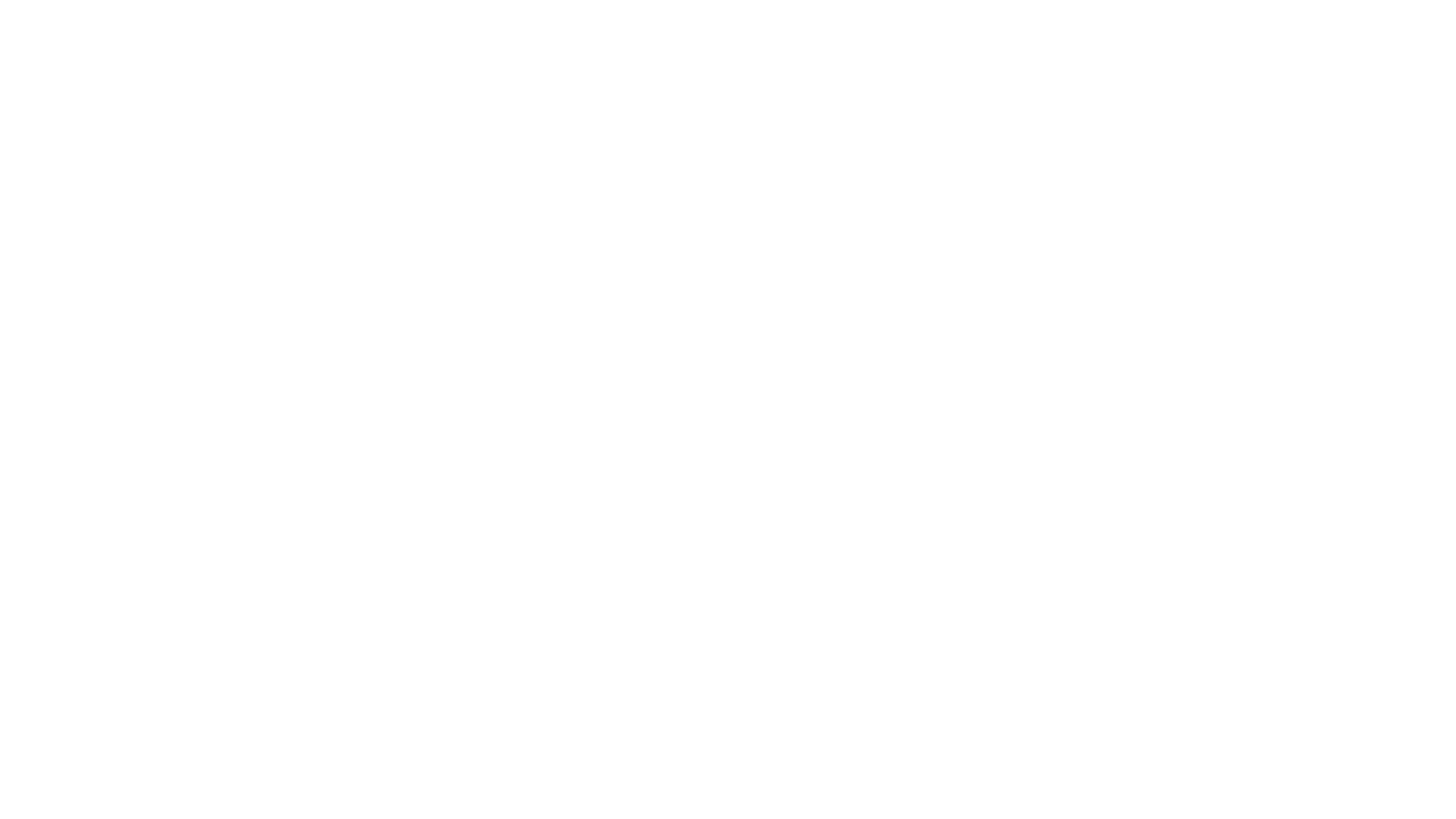 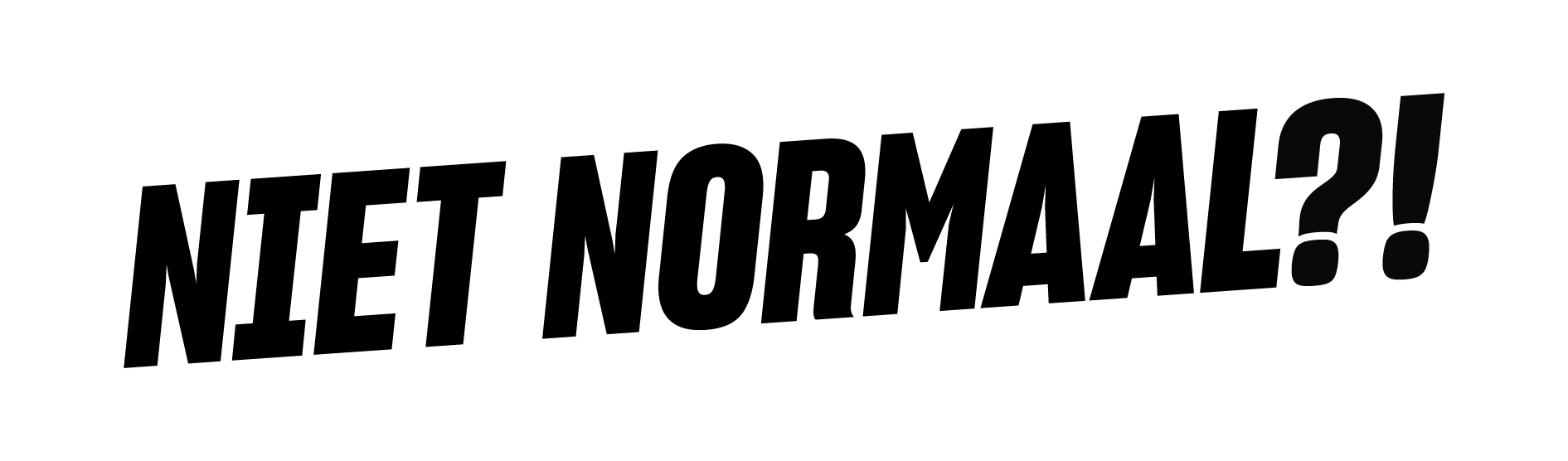 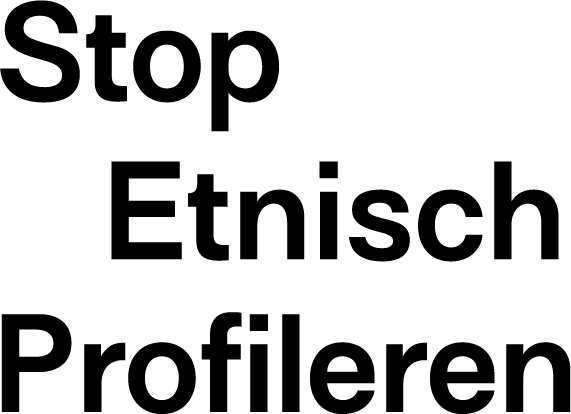 Structureel probleem?
Meer dan enkel geïsoleerde gevallen
Nood aan structurele aanpak
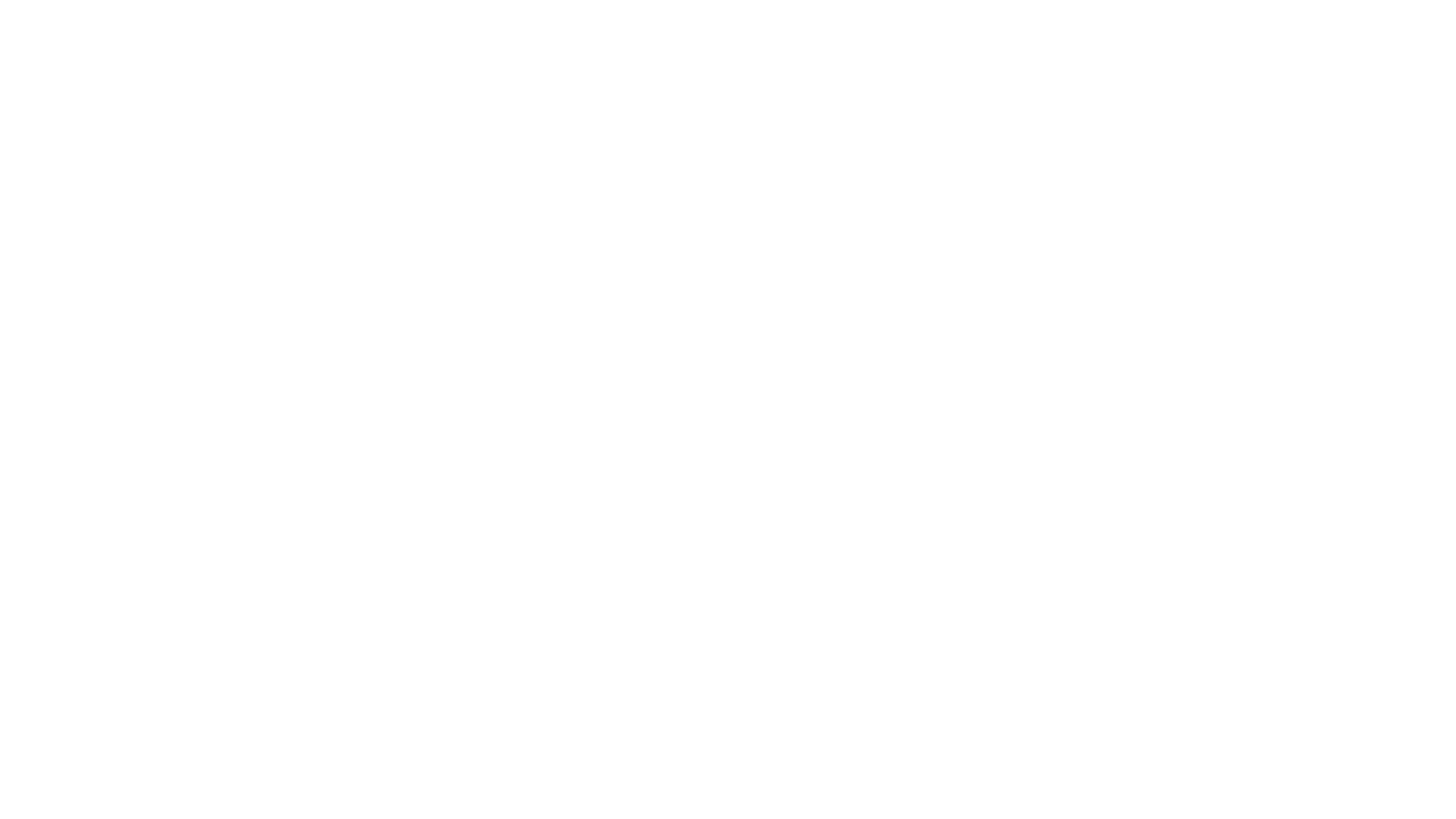 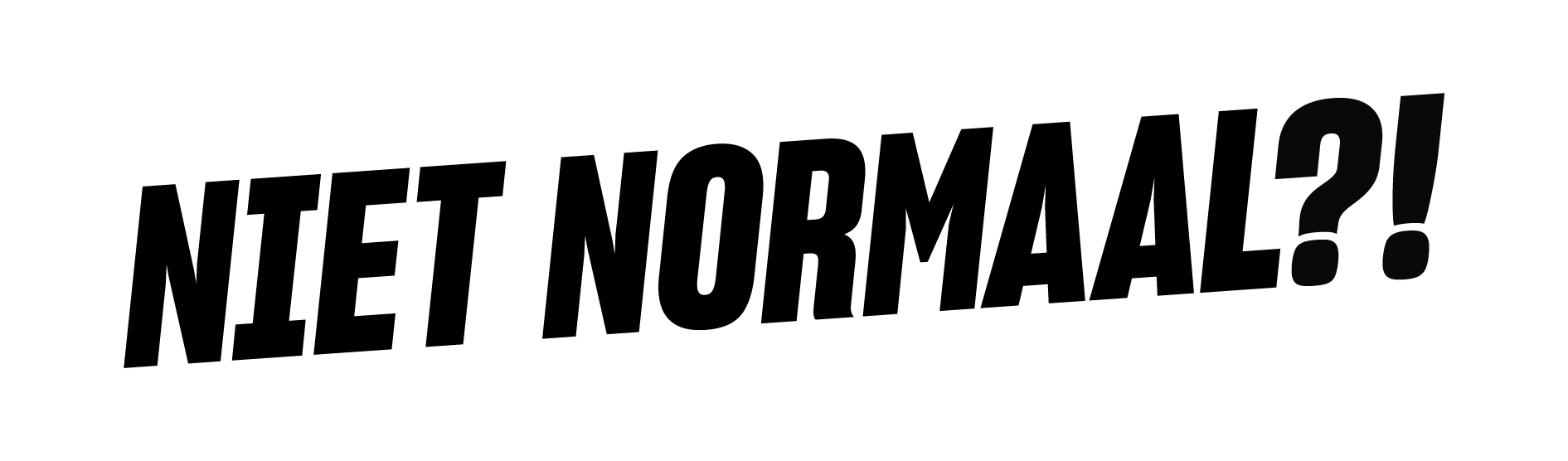 Enkele aanbevelingen
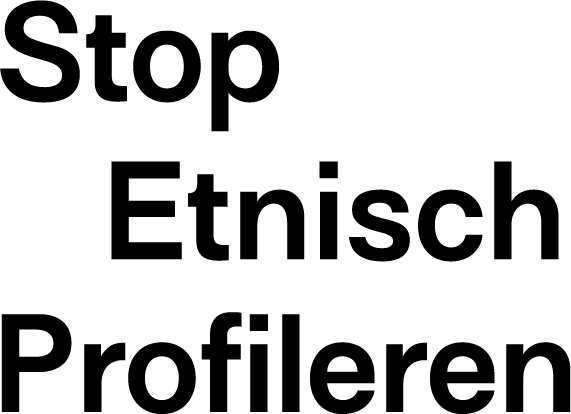 Erken etnisch profileren 
Bescherm het recht om te filmen
Verbeter klachtenmechanismen
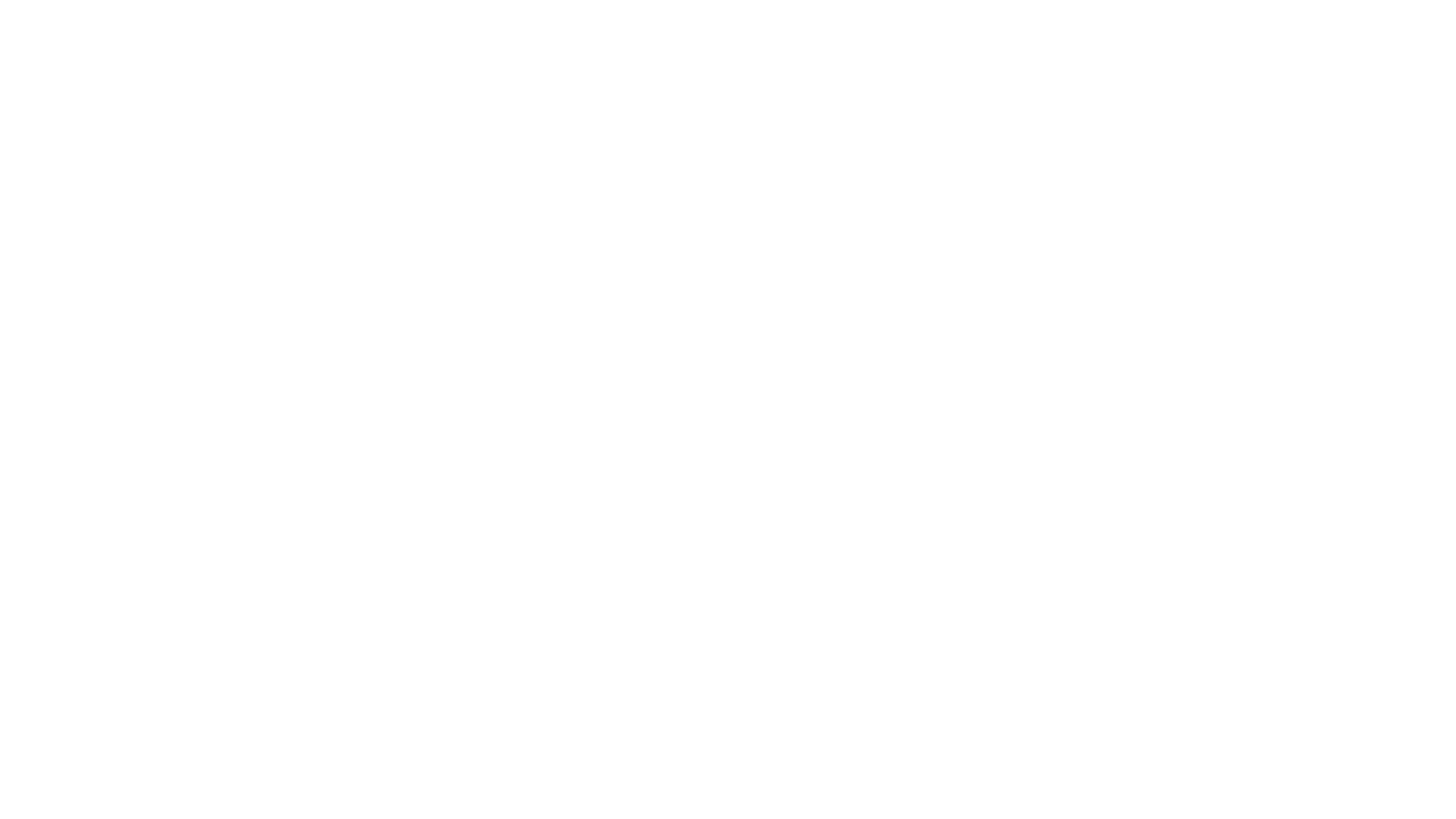 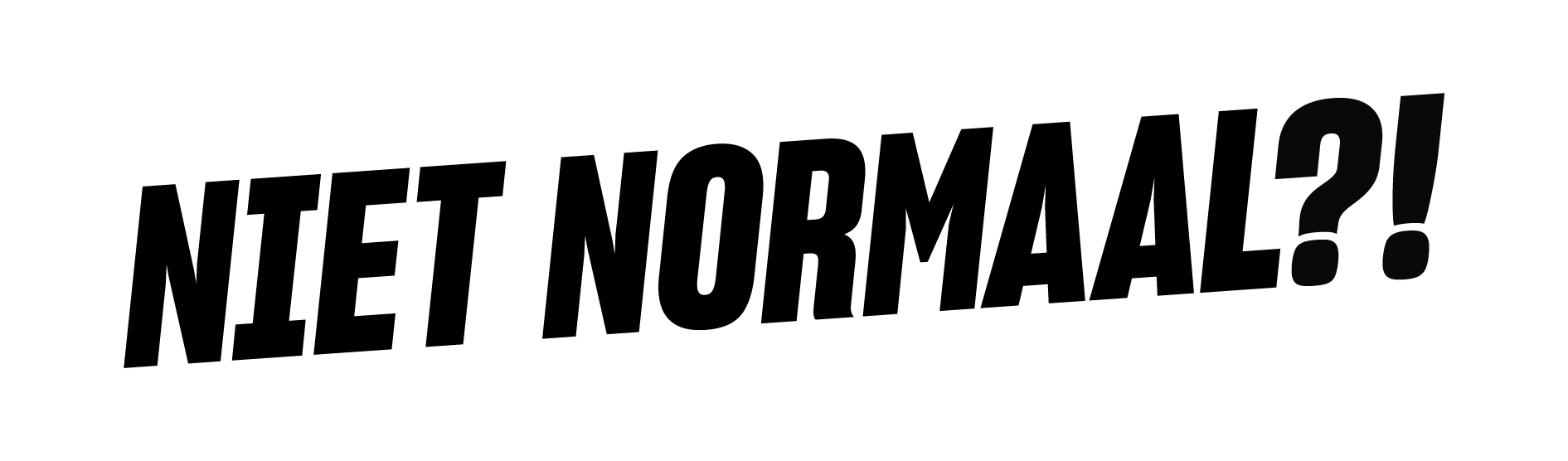 Vragen?
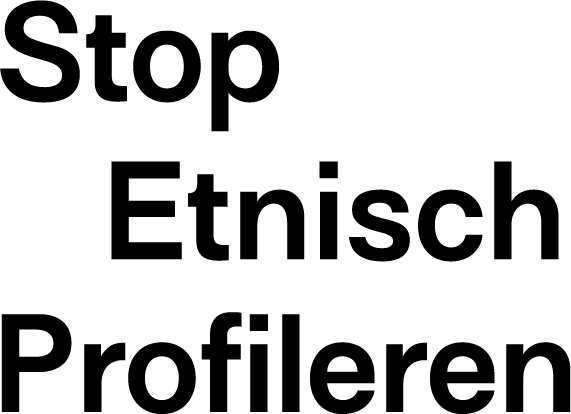 https://stopethnicprofiling.be 

eveline.vandevelde@stopethnicprofiling.be